Principles of Microeconomics
Lecture 9:  An introduction to firms
Overview
Short-run v. long-run production
The production function
Product of labour curves (short-run)
Cost curves (short-run)
Cost curves (long-run)
Economies of scope
Short-run v. long-run production
Short-run:
The period of time during which one of a firm’s inputs is fixed 
Usually K is fixed, L is flexible
Long-run:
The period of time which is long enough for a firm to vary all of its inputs
I.e. Both K and L are flexible
Short-run v. long-run production
How does this relate to our mathematical understanding of production costs?

Total cost = fixed cost + variable cost
Can only be varied in the long-run
Can be varied in the short-run and the long-run
Short-run v. long-run production
Accounting profit v. economic profit (π)
	π = Total revenue – total costs
In economics, costs include opportunity costs!
Normal π:  π = 0   [this is the minimum π required to stay in the market]
Supranormal π:  π > 0
Loss:  π < 0
The production function
So far we’ve been talking mostly about cost… but what about output (Q) ?
The production function:

			Q = f(L, K)

However, this is a gross oversimplification!

Assumption is usually that K is a fixed cost (FC) and L is a variable cost (VC)
[Speaker Notes: "The production function has been a powerful instrument of miseducation. The student of economic theory is taught to write Q = f (L, K ) where L is a quantity of labour, K a quantity of capital and Q a rate of output of commodities. He is instructed to assume all workers alike, and to measure L in man-hours of labour; he is told something about the index-number problem in choosing a unit of output; and then he is hurried on to the next question, in the hope that he will forget to ask in what units K is measured. Before he ever does ask, he has become a professor, and so sloppy habits of thought are handed on from one generation to the next"]
The production function
Now let’s relate output to cost…

We start with our cost function:
		TC = FC + VC
Then divide by Q (output)
=> Average TC = Average FC + Average VC
=> ATC = AFC + AVC
An example: Julie’s photocopying shop
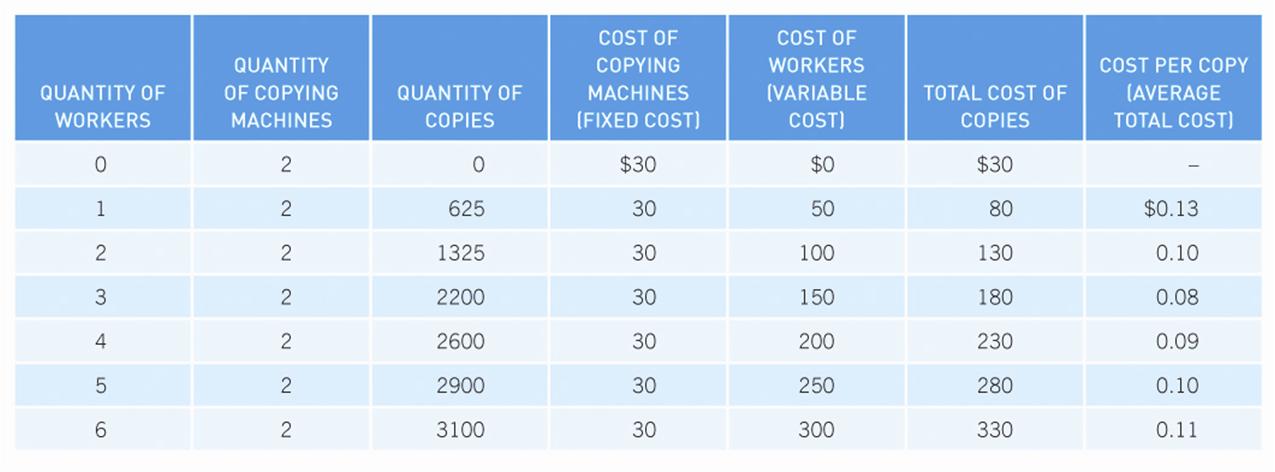 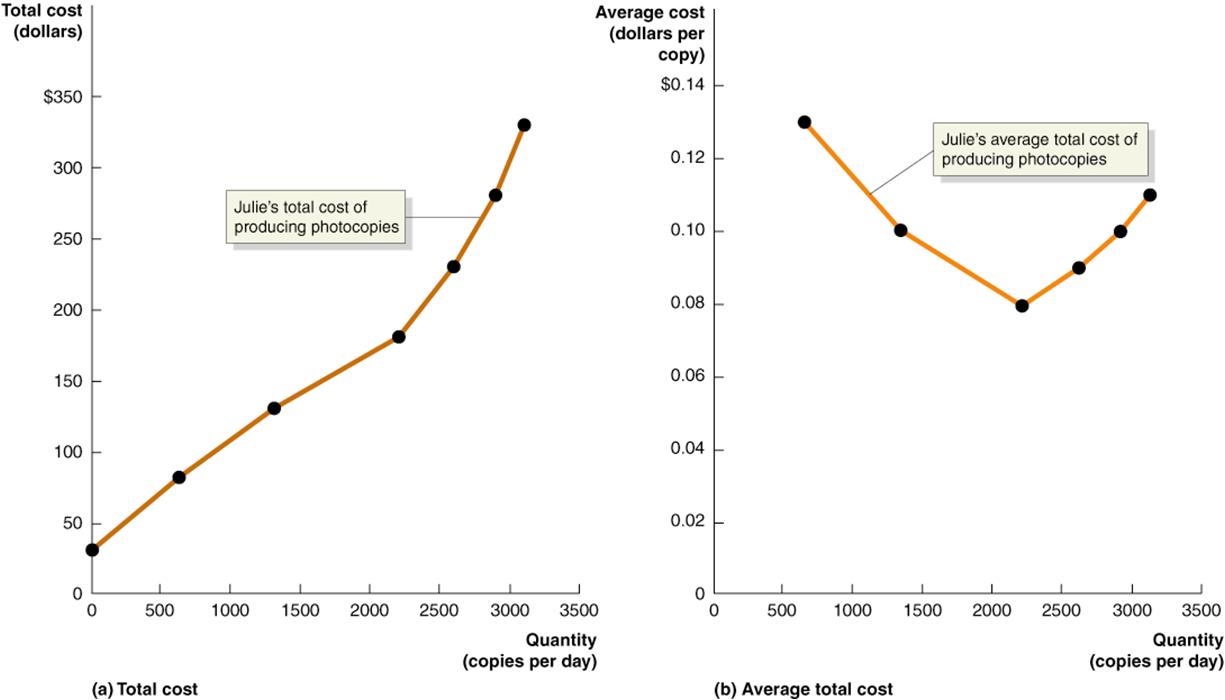 The production function
Product of labour curves (short-run)
Earlier we talked about how decisions are made at the margins…
Marginal product of labour (MPL)
The additional output produced by one additional worker
The law of diminishing returns:
Assuming you keep fixed inputs constant, as you add more and more variable inputs (e.g. L) eventually their marginal product will decline
Product of labour curves (short-run)
Average product of labour (APL)
Simply average the MPL for each worker
Σ MPL 	[Add up all the MPL and divide
      L 	 by number of workers (L)]
If next MPL > APL : APL must be increasing
If next MPL < APL : APL must be decreasing
If next MPL = APL : no change in APL
Remember, this is the short-run – in the long-run we can always change K !
Back to our example: Julie’s photocopying shop
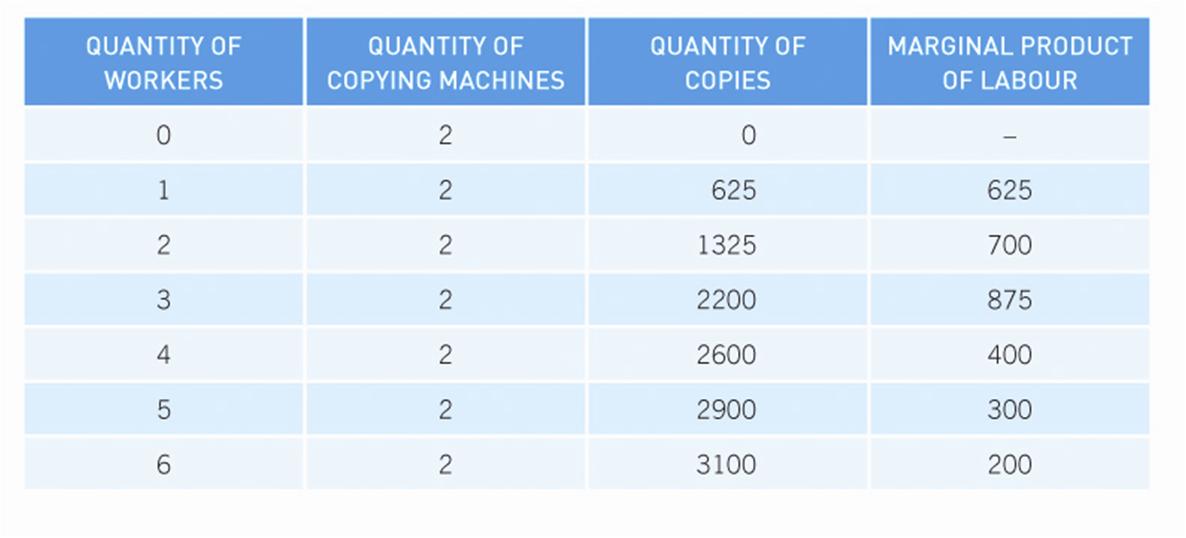 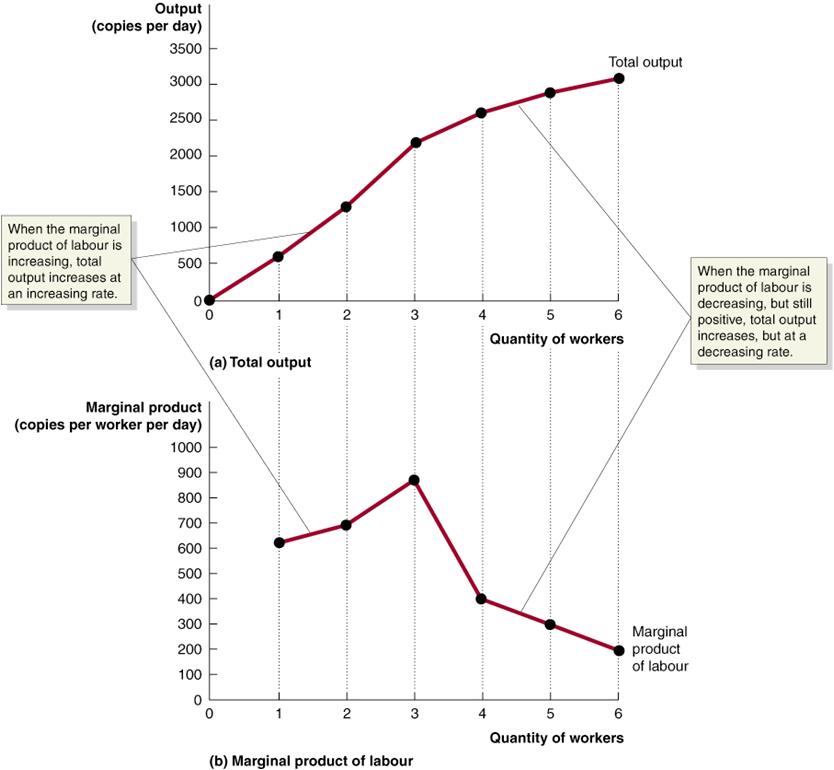 Cost curves (short-run)
All good so far!  But to make production decisions, we need to know the marginal cost (MC) of our output
MC is the additional cost to a firm of producing one more unit of a good or service
			MC = ΔTC / ΔQ
A note on MC

The MC curve is the individual firm’s supply curve, but only where P ≥ AVC 
[we will learn why next lecture !]

To find the market supply curve, we simply add up (horizontally) all of the firm’s MC curves
Cost curves (short-run)
How does MC relate to ATC?
When MC < ATC : ATC is falling
When MC > ATC : ATC is rising
Therefore, MC = ATC at the lowest point in the ATC curve

This relationship between MC and ATC also explains why the ATC is U-shaped...
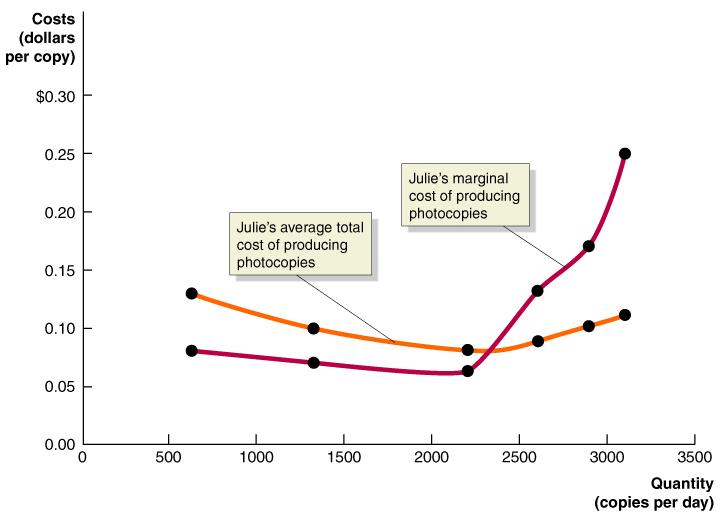 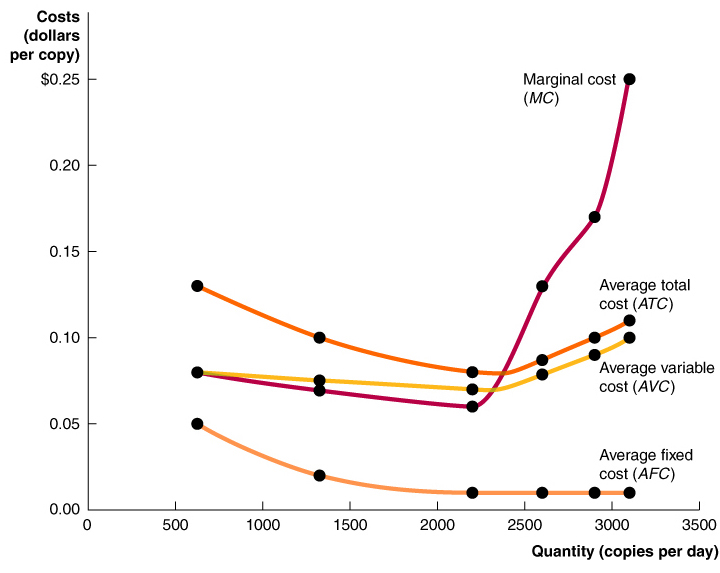 Note the shape of the curves!
Cost curves (long-run)
In the long-run, we can change all the inputs to production (i.e. both L and K)
We can then graph a long-run ATC curve (LR ATC)
Economies of scale:
LR ATC falls as the firm increases output (Q)
Constant returns to scale:
LR ATC is unchanged as the firm increases output
Diseconomies of scale:
LR ATC rises as the firm increases output
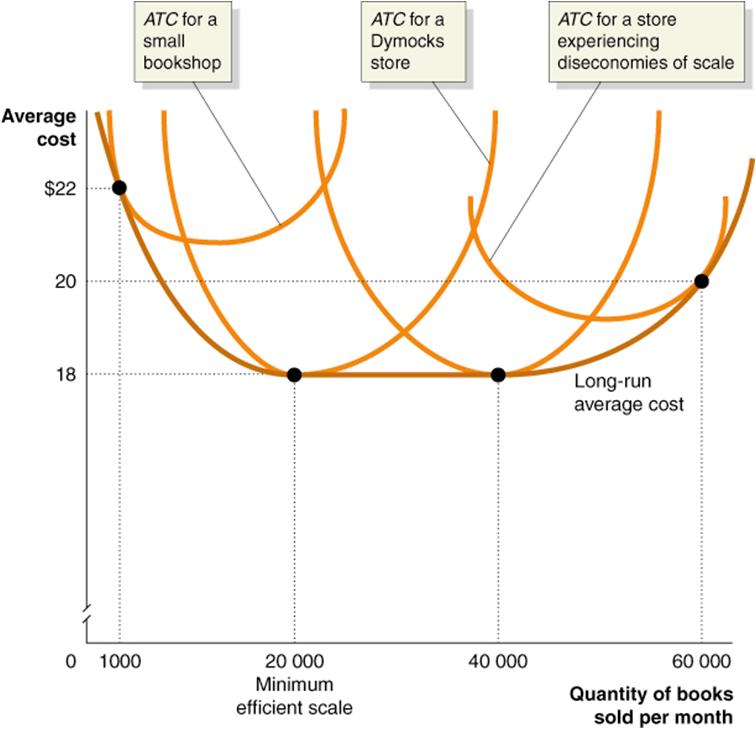 Economies of scope
Lower LR ATC derived from producing more than one product with similar components or tasks
E.g. photocopiers and faxes; legal services and conveyancing